Discrete-Continuous Optimization for Large-scale Structure from Motion
David Crandall
School of Informatics and Computing
Indiana University
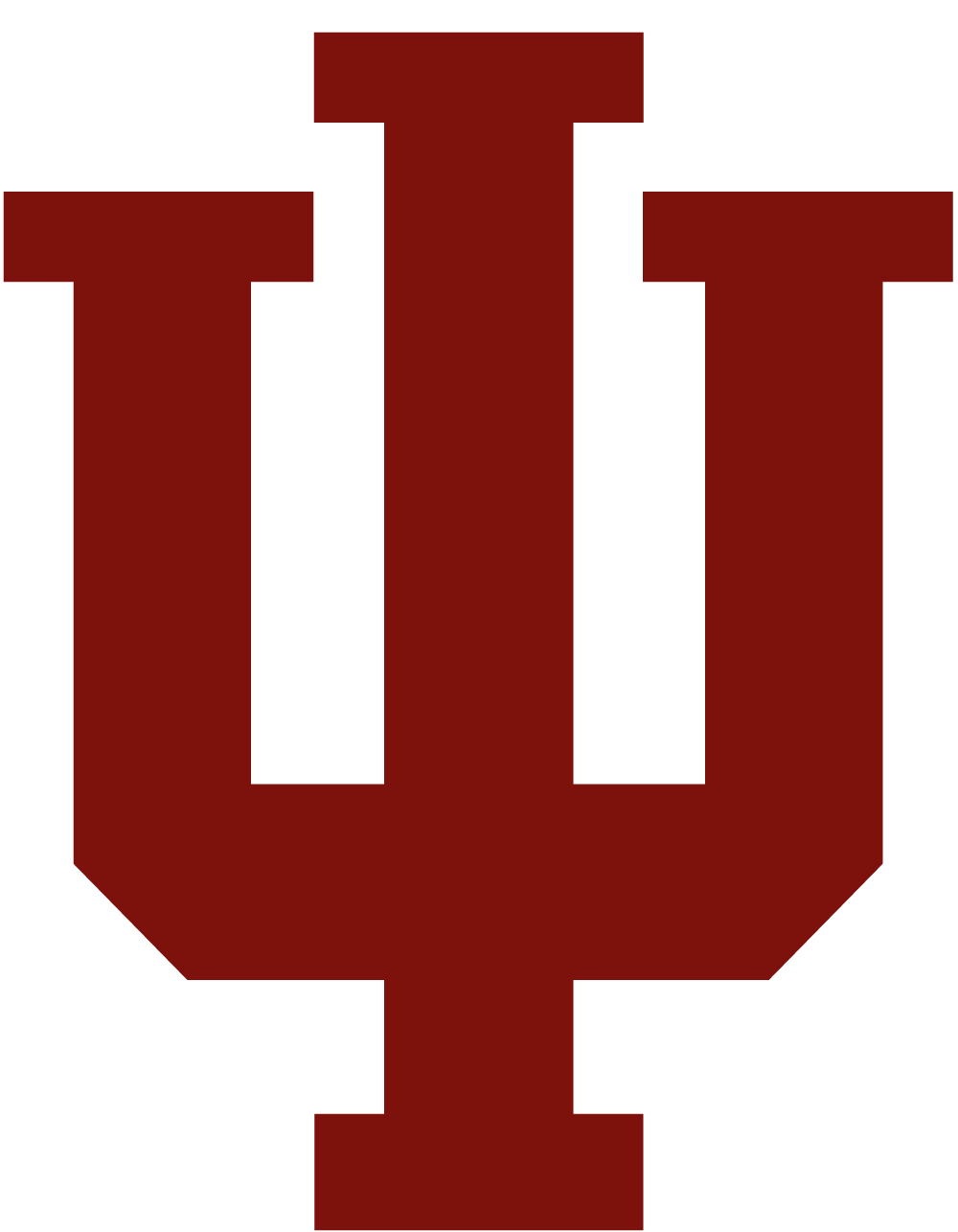 Andrew Owens
CSAIL
MIT
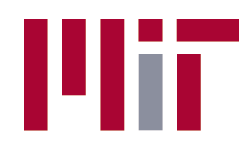 Noah Snavely and Dan Huttenlocher
Department of Computer Science
Cornell University
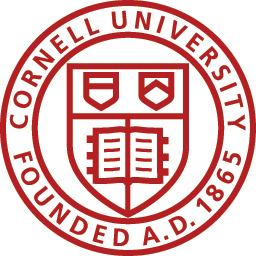 SfM from Internet Images
Recent work has built 3D models from large, unstructured online image collections
[Snavely06], [Li08], [Agarwal09], [Frahm10], Microsoft’s PhotoSynth, …








SfM is a key part of these reconstruction pipelines
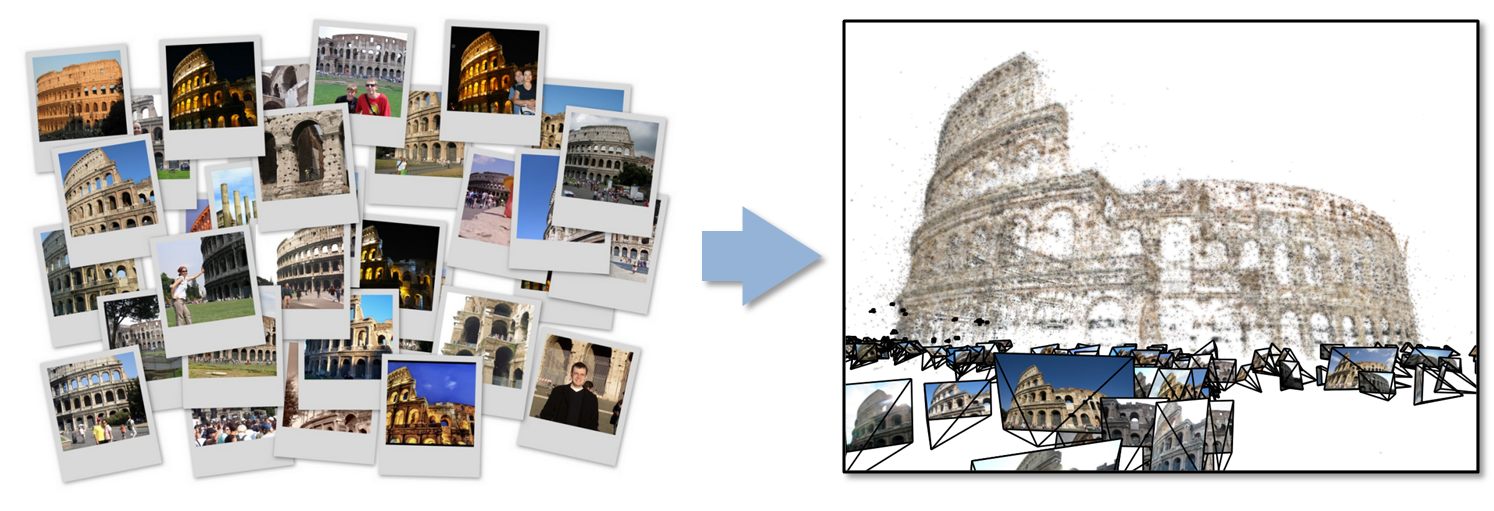 p4
minimize
p1
p3
f (R, T, P)
p2
p5
p7
p6
Structure from Motion
Camera 1
Camera 3
R1,t1
R3,t3
Camera 2
R2,t2
[Speaker Notes: Structure from motion solves the following problem:

Given a set of images of a static scene with 2D points in correspondence, shown here as color-coded points, find…

a set of 3D points P and 
a rotation R and position t of the cameras that explain the observed correspondences.  In other words, when we project a point into any of the cameras, the reprojection error between the projected and observed 2D points is low.
This problem can be formulated as an optimization problem where we want to find the rotations R, positions t, and 3D point locations P that minimize sum of squared reprojection errors f.  This is a non-linear least squares problem and can be solved with algorithms such as Levenberg-Marquart.  However, because the problem is non-linear, it can be susceptible to local minima.  Therefore, it’s important to initialize the parameters of the system carefully.  In addition, we need to be able to deal with erroneous correspondences.]
Reconstruction pipeline
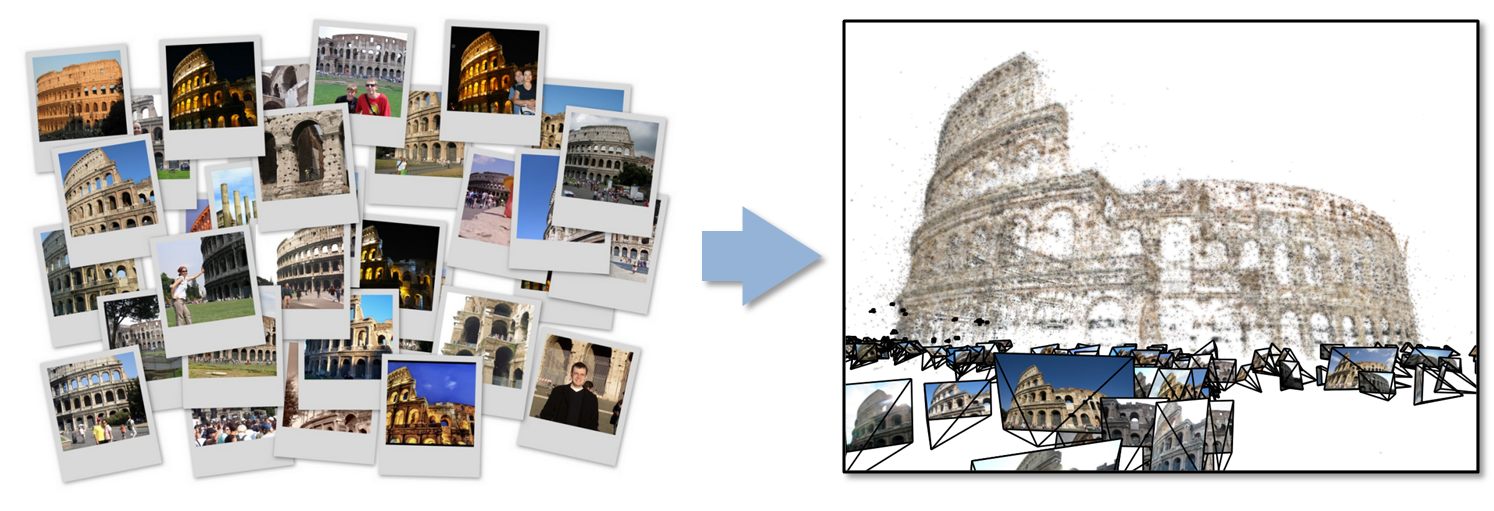 Feature detection
Feature matching
Find scene points seen by 
multiple cameras
Incremental 
Bundle Adjustment (IBA)
Start with seed model
Run bundle adjustment
Remove outliers
Add another image
Repeat

[Snavely06], [Li08], [Agarwal09], [Frahm10] …
Initialization
Robustly estimate camera 
poses and/or scene points
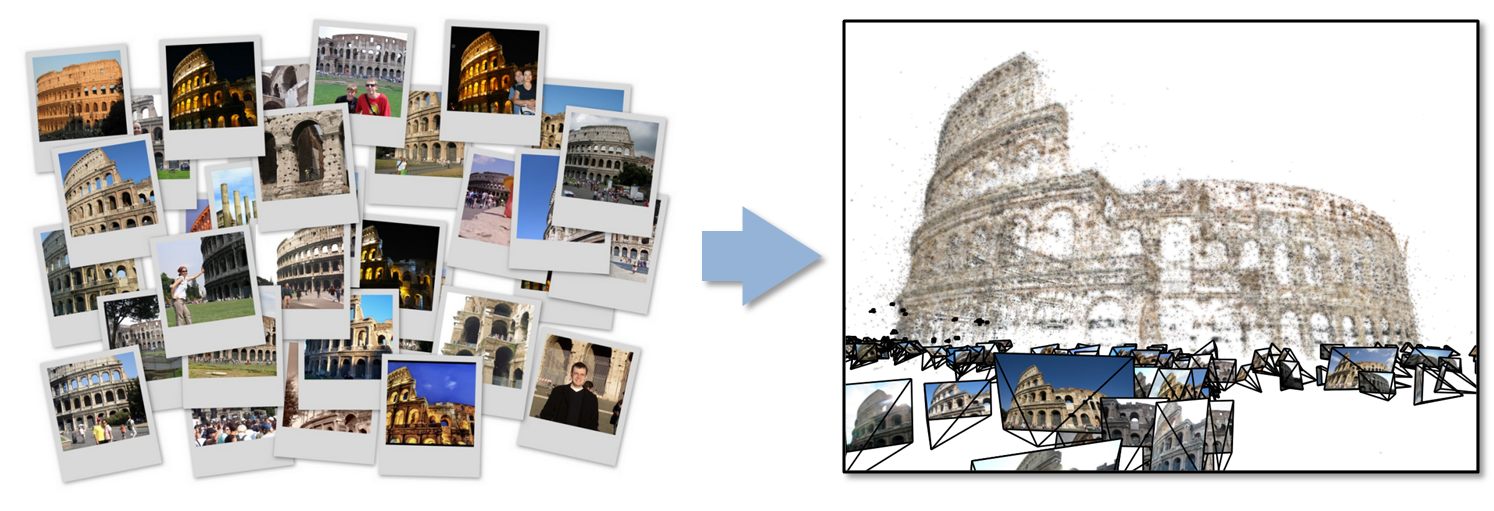 Bundle adjustment
Refine camera poses R, T 
and scene structure P
Initializing bundle adjustment
Incremental BA

	Works very well for many scenes
	 
	Poor scalability, much use of bundle adjustment
	Poor results if a bad seed image set is chosen
	Drift and bad local minima for some scenes

Recent work: hierarchical approaches 	[Gherardhi10, Strecha10]
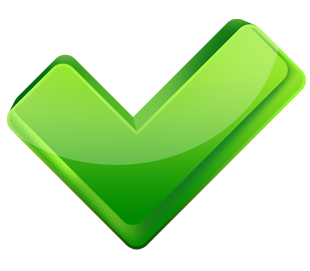 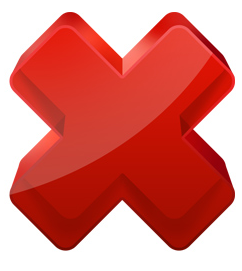 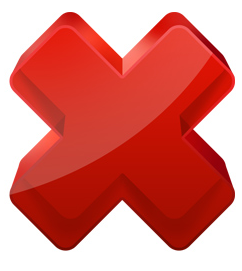 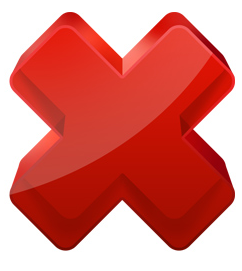 Batch initialization techniques
Factorization [Tomasi92], [Sturm96], [Hartley03]
		   Problems with missing data, robustness, …
Linear techniques [Govindu01], [Martinec07], [Sinha08], …
L∞ norm approaches [Sim06], [Kahl07], …
		   Sensitive to outliers

Photo metadata (e.g. geo-tags)
		   Too noisy to be used directly
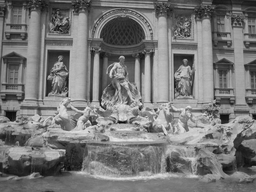 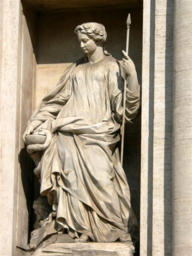 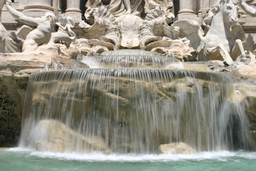 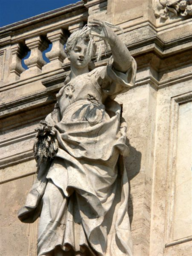 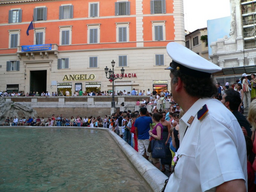 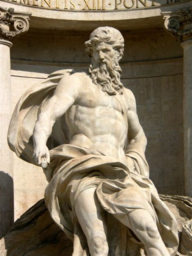 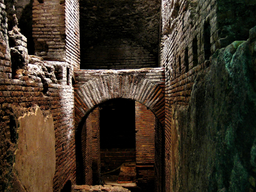 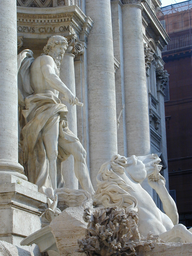 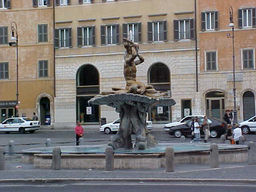 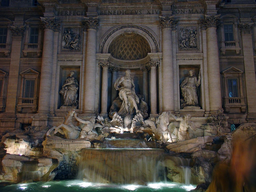 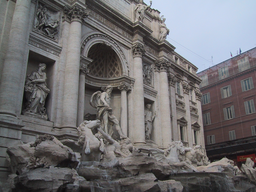 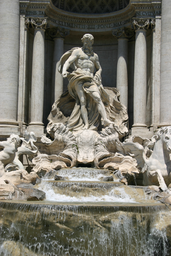 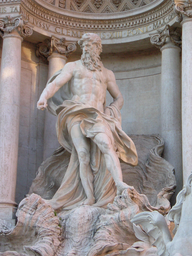 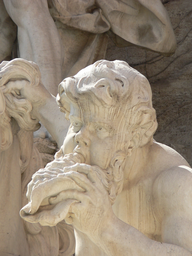 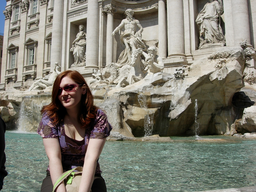 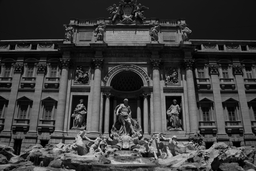 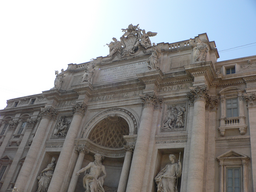 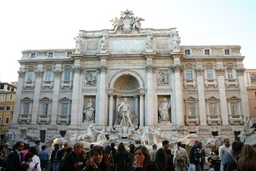 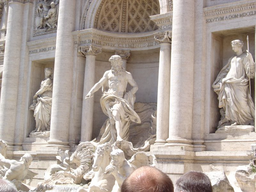 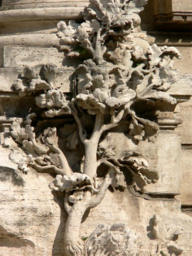 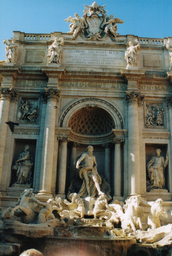 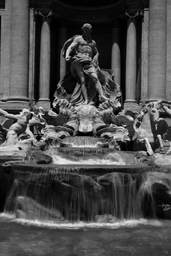 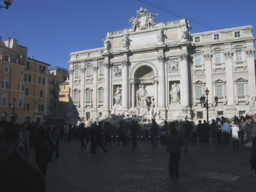 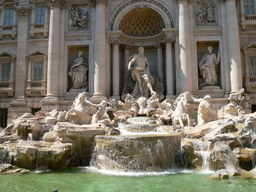 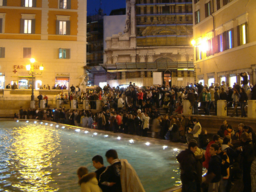 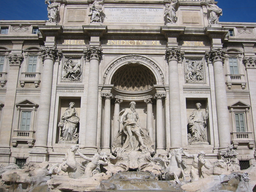 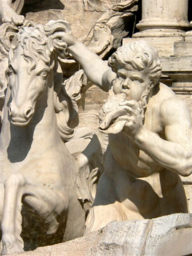 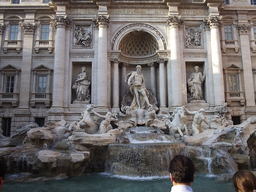 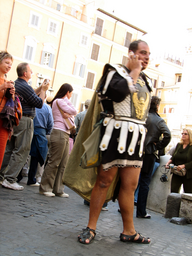 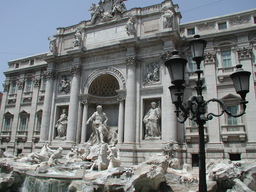 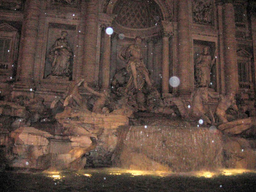 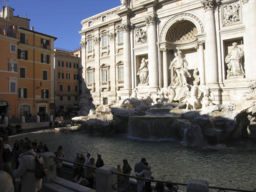 Our approach
View SfM as inference over a Markov Random Field, solving for all camera poses at once
Vertices are cameras (or points)
Both pairwise and unary constraints
Inference problem: label each image with a camera pose, such that constraints are satisfied
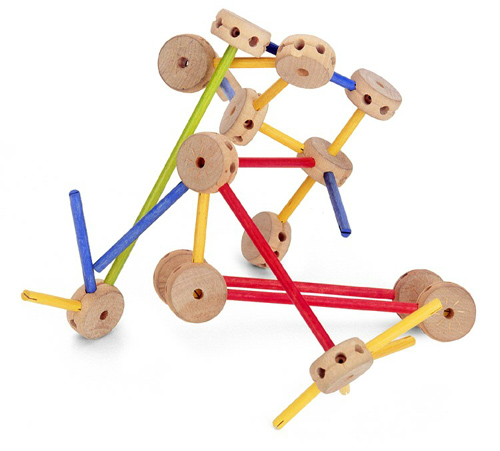 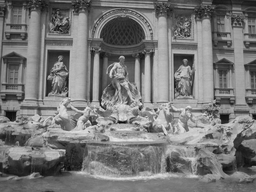 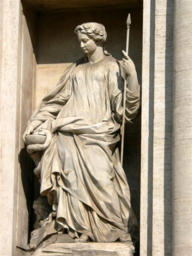 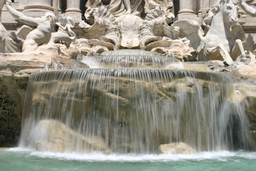 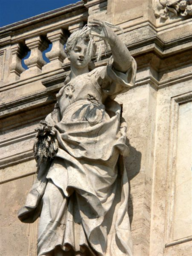 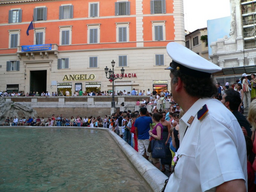 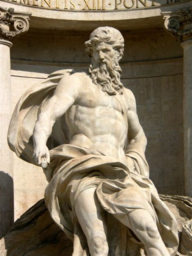 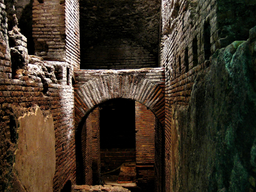 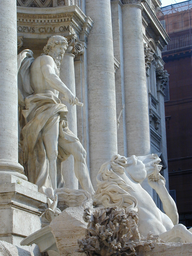 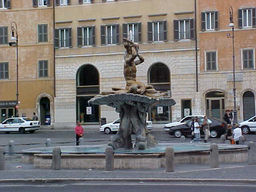 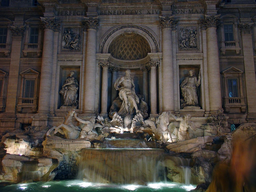 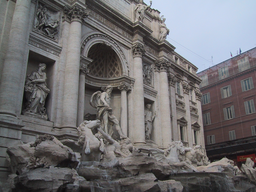 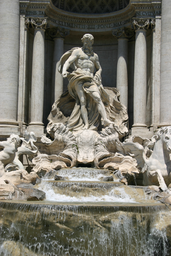 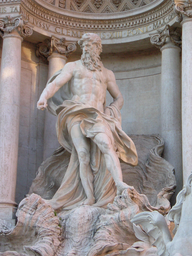 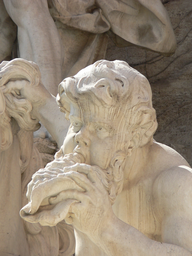 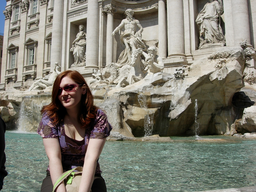 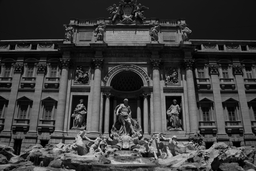 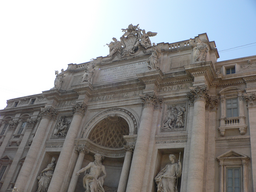 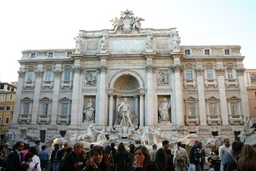 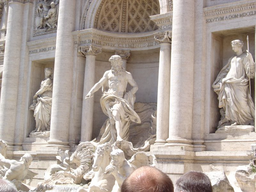 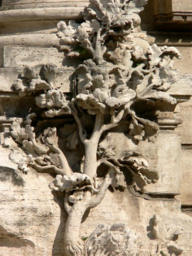 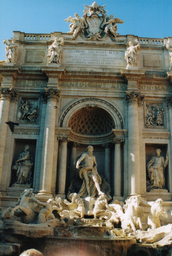 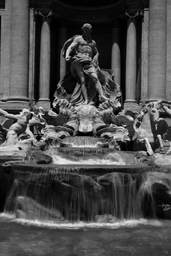 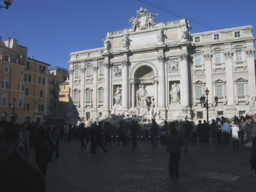 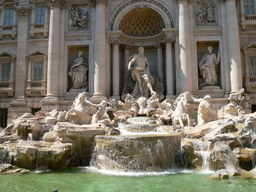 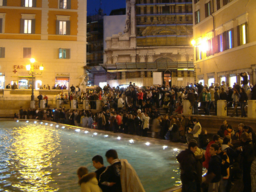 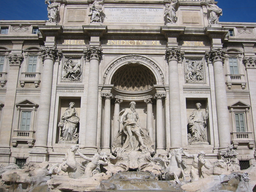 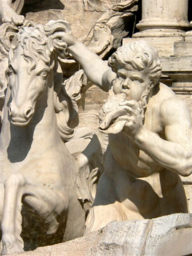 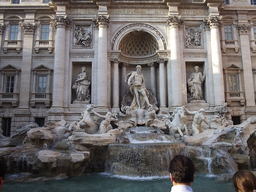 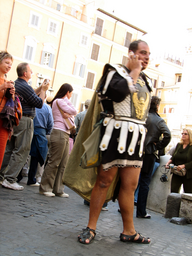 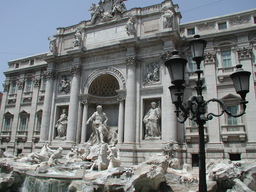 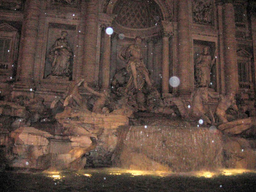 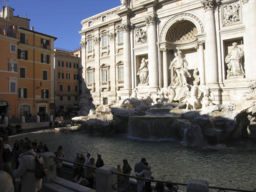 Our approach
View SfM as inference over a Markov Random Field, solving for all camera poses at once
Combines discrete and continuous optimization:
Discrete optimization		 (loopy belief propagation) with robust energy used to find good initialization
Continuous optimization (bundle adjustment) used to refine
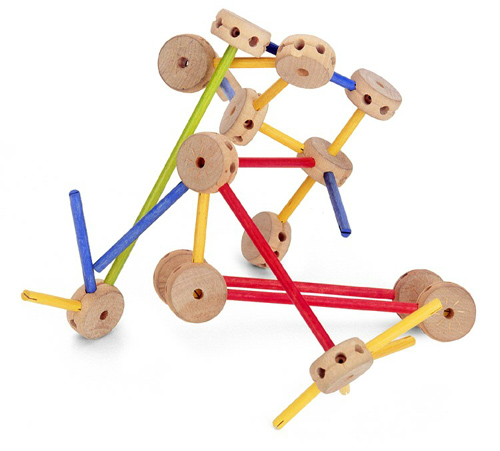 Related to FusionFlow [Lempitsky08]
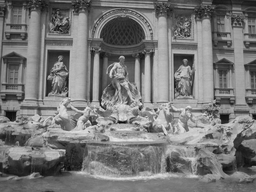 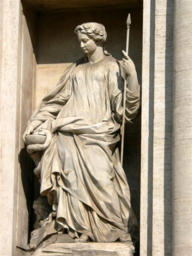 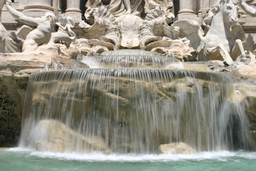 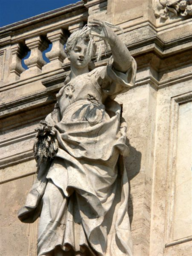 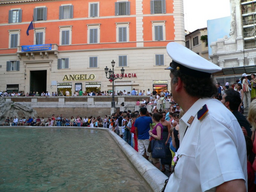 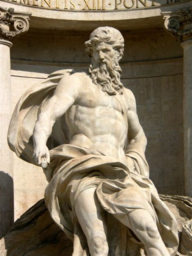 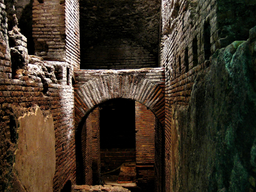 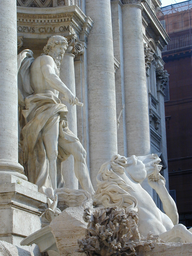 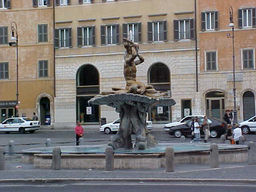 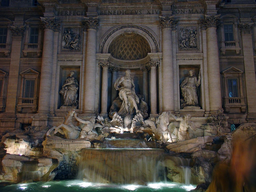 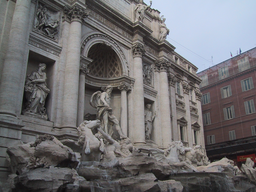 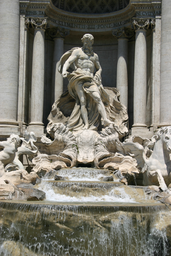 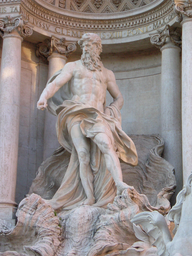 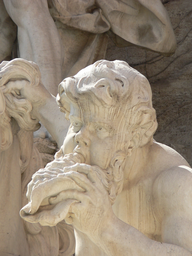 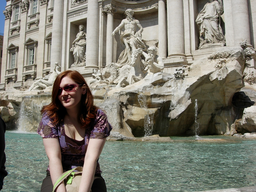 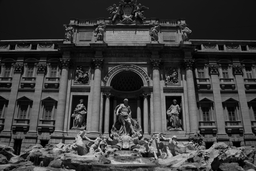 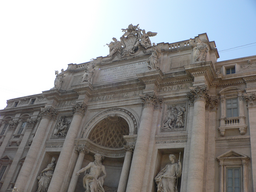 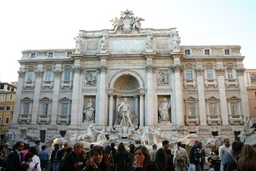 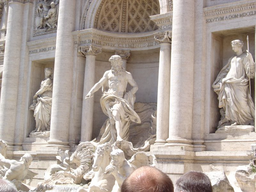 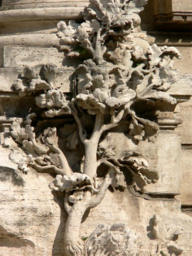 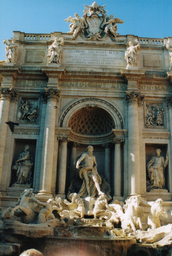 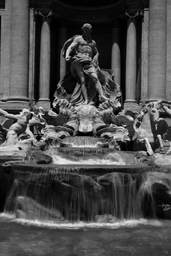 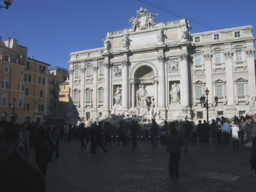 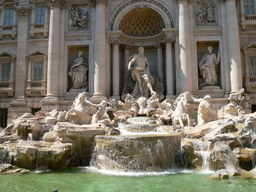 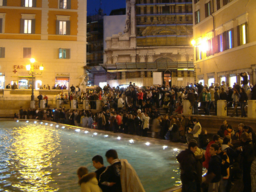 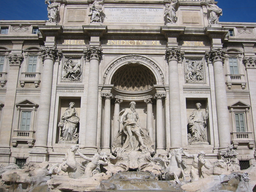 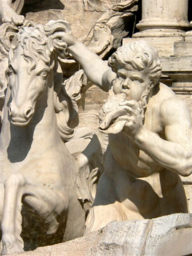 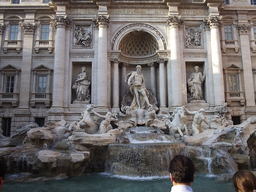 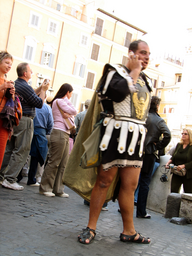 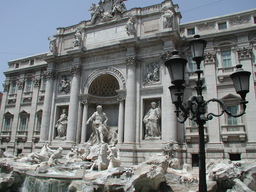 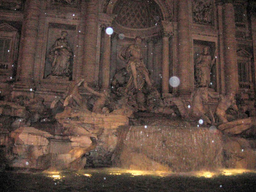 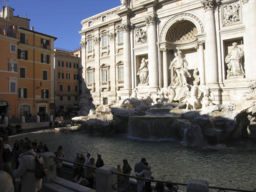 Our approach
View SfM as inference over a Markov Random Field, solving for all camera poses at once
Initializes all cameras at once
Can avoid local minima
Easily parallelized
Up to 6x speedups over incremental bundle adjustment for large problems
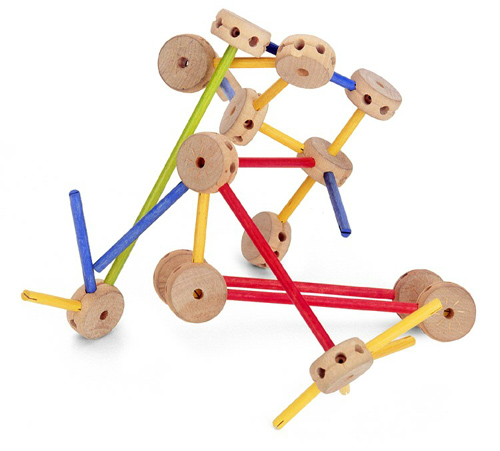 The MRF model
Input: set of images with correspondence
binary constraints: pairwise camera transformations
unary constraints:      pose estimates (e.g., GPS, heading info)
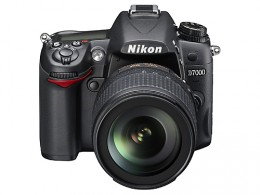 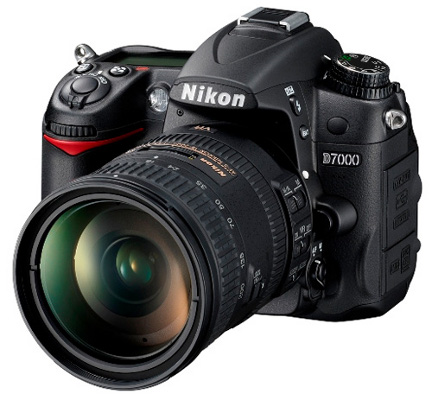 3D points can also be modeled
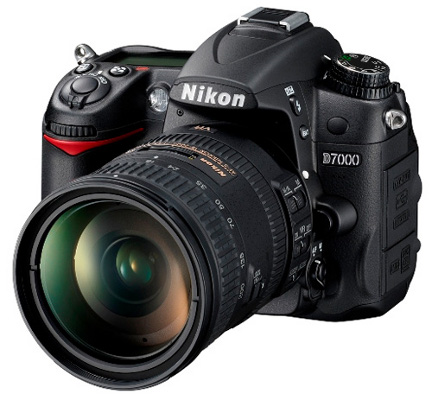 [Speaker Notes: Tie to normal MRFs.]
Constraints on camera pairs
Compute relative pose between camera pairs using 2-frame SfM [Nister04]
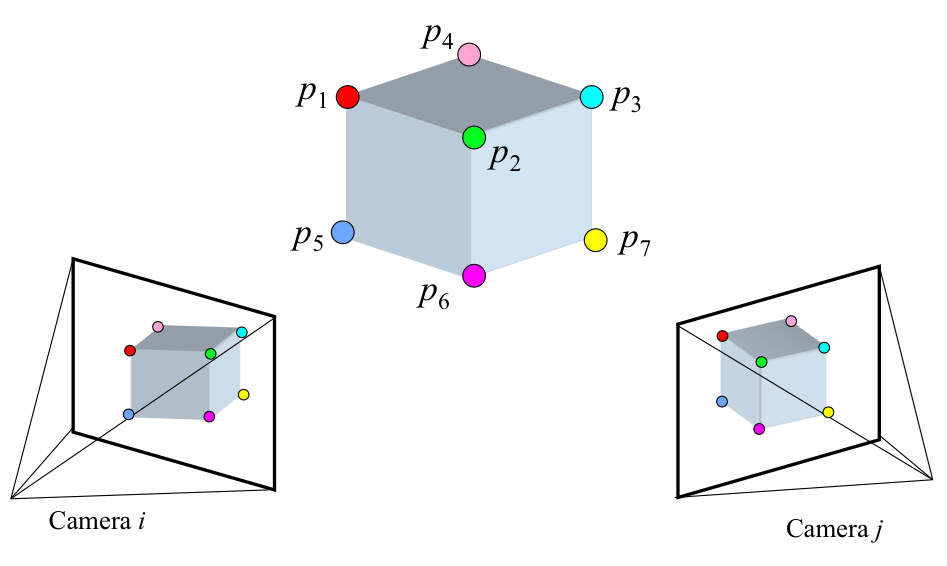 Rij
relative 3d rotation
tij
relative translation direction
Constraints on camera pairs
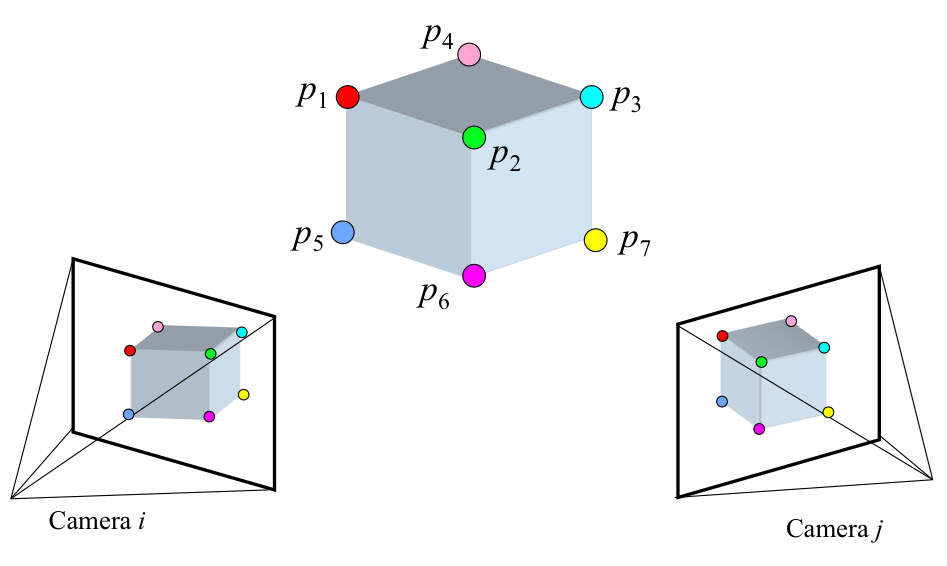 Rij
Find absolute camera poses (Ri, ti) and (Rj, tj) that agree with these pairwise estimates:
relative 3d rotation
tij
relative translation direction
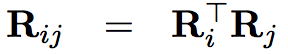 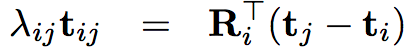 rotation consistency
translation direction consistency
Constraints on camera pairs
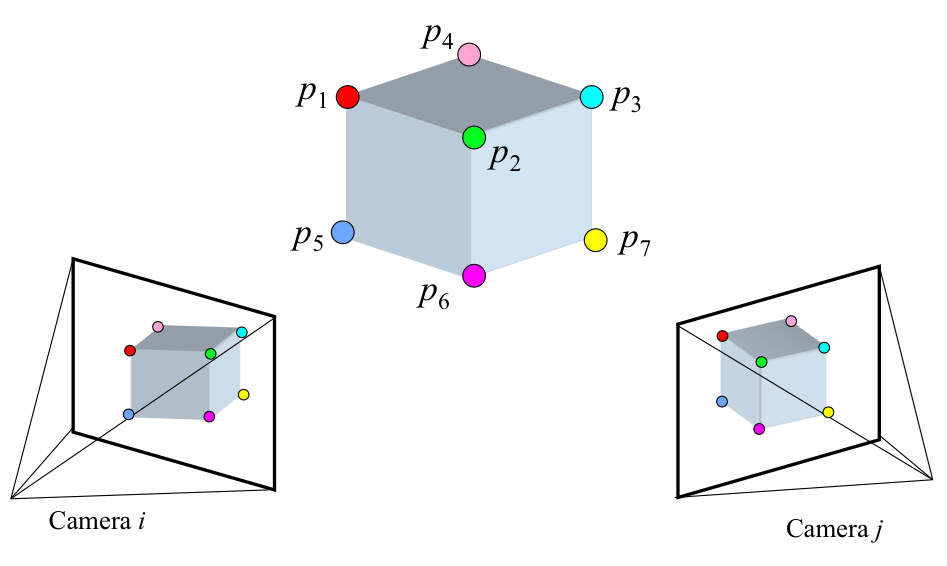 Rij
Define robustified error functions to use as pairwise potentials:
relative 3d rotation
tij
relative translation direction
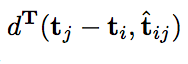 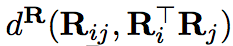 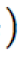 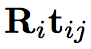 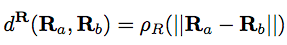 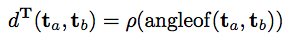 translation direction consistency
rotation consistency
Prior pose information
Noisy absolute pose info for some cameras
2D positions from geotags (GPS coordinates)
Orientations (tilt & twist angles) from vanishing point detection [Sinha10]
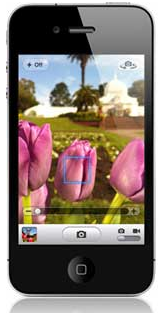 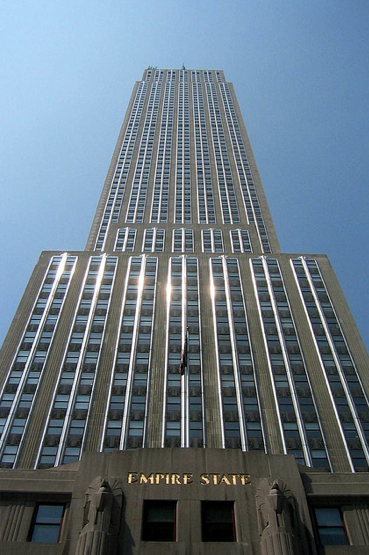 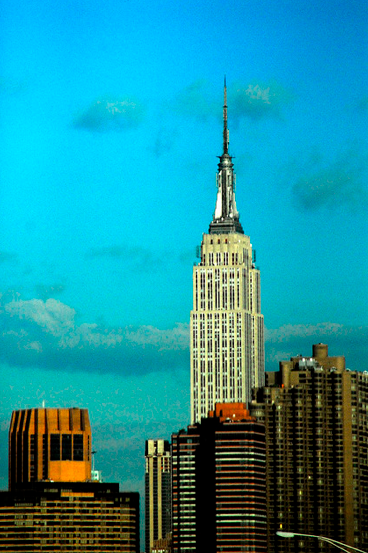 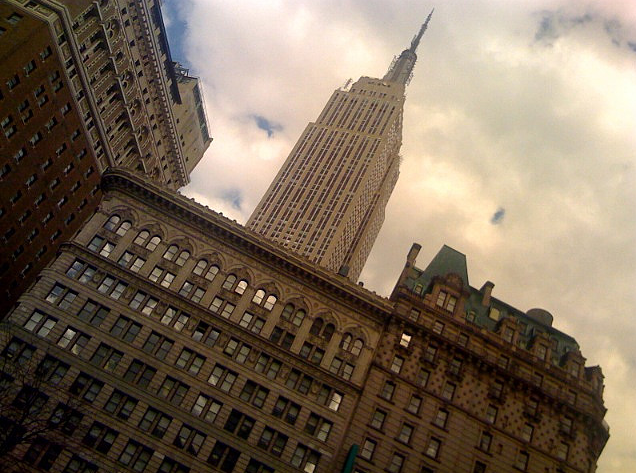 Prior pose information
Noisy absolute pose info for some cameras
2D positions from geotags (GPS coordinates)
Orientations (tilt & twist angles) from vanishing point detection
Rotations unary potential
Translations unary potential
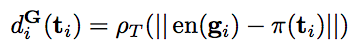 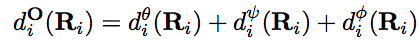 gi is a GPS coordinate
	en & π project into a 		   common coordinate system
	ρT is a robust distance function
dθ, dφ, dϕ measure robust
	error wrt prior pose estimate
Overall optimization problem
Given pairwise and unary pose constraints, solve for absolute camera poses simultaneously
for n cameras, estimate     
		= (R1, R2, …, Rn)    and       = (t1, t2, …, tn)
	so as to minimize total error over the entire graph
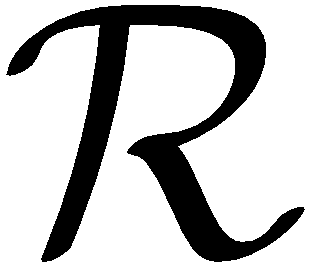 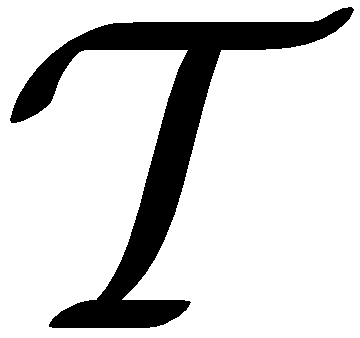 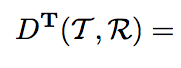 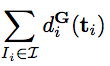 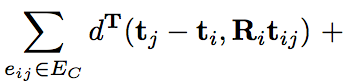 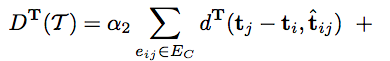 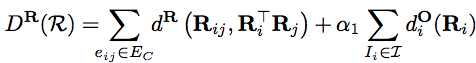 unary rotation consistency
pairwise rotation consistency
pairwise translation consistency
unary translation consistency
Solving the MRF
Use discrete loopy belief propagation [Pearl88] 
Up to 1,000,000 nodes (cameras and points)
Up to 5,000,000 edges (constraints between cameras and points)
6-dimensional label space for cameras                   (3-dimensional for points)
Solving the MRF
Reduce 6-dimensional label space by…
Solving for rotations & translations independently[Martinec07], [Sim06], [Sinha08]
Assuming camera twist angles are near 0
Initially solving for 2D camera positions
Speed up BP by…
Using a parallel implementation on a cluster
Using distance transforms (aka min convolutions) to compute BP messages in O(L) time in # of labels (instead of O(L2)) [Felzenszwalb04]
Discrete BP: Rotations
Parameterize viewing directions as points on unit sphere
Discretize into 10x10x10 = 1,000 possible labels
Measure rotational errors as robust Euclidean distances on sphere (to allow use of distance transform)
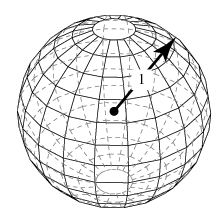 Discrete BP: Translations
Parameterize positions as 2D points in plane
Use approximation to error function 
	(to allow use of distance transforms)
Discretize into up to 300 x 300 = 90,000 labels
Our approach
Pairwise reconstructions, geotags, VPs
Discrete BP optimization over viewing directions
Initial rotations
NLLS refinement of rotations
Discrete BP optimization over 2D translations
Refined rotations
Initial translations, 2D points
NLLS refinement of 3D translations
Initial 3D camera poses, 3D points
SfM on unstructured photo collections
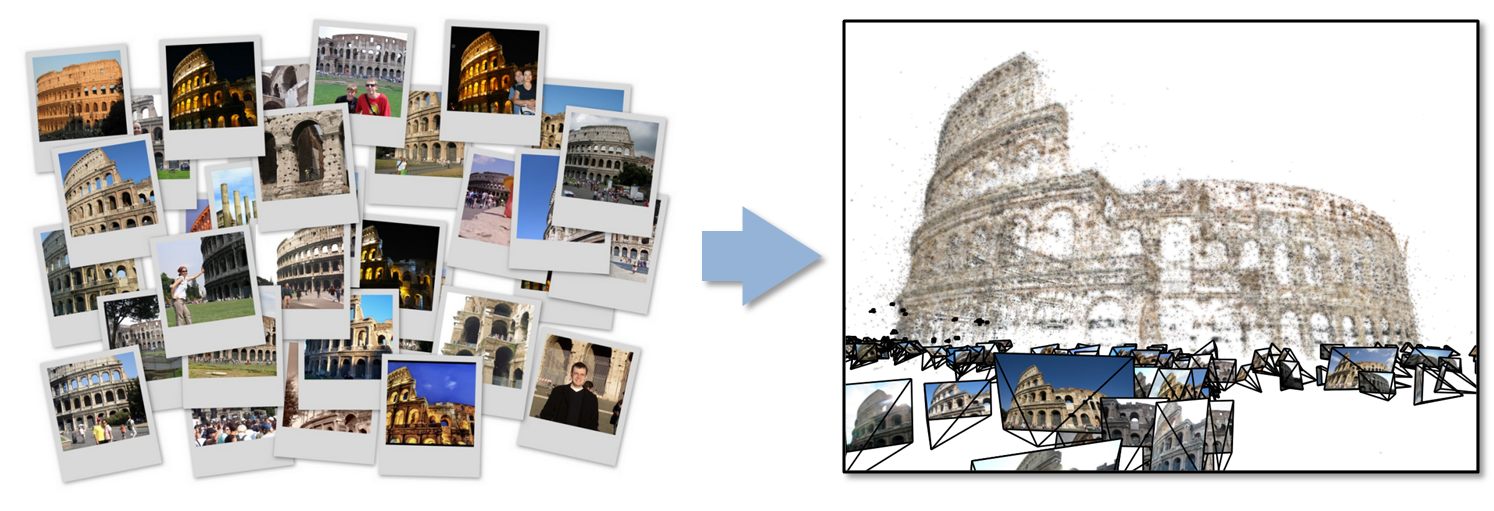 Feature point detection
Discrete optimization over viewing directions
Image matching
Find scene points seen by 
multiple cameras
NLLS refinement of rotations
Discrete optimization over 2D translations
Initialization
Robustly estimate camera 
poses and/or scene points
NLLS refinement of 3D translations
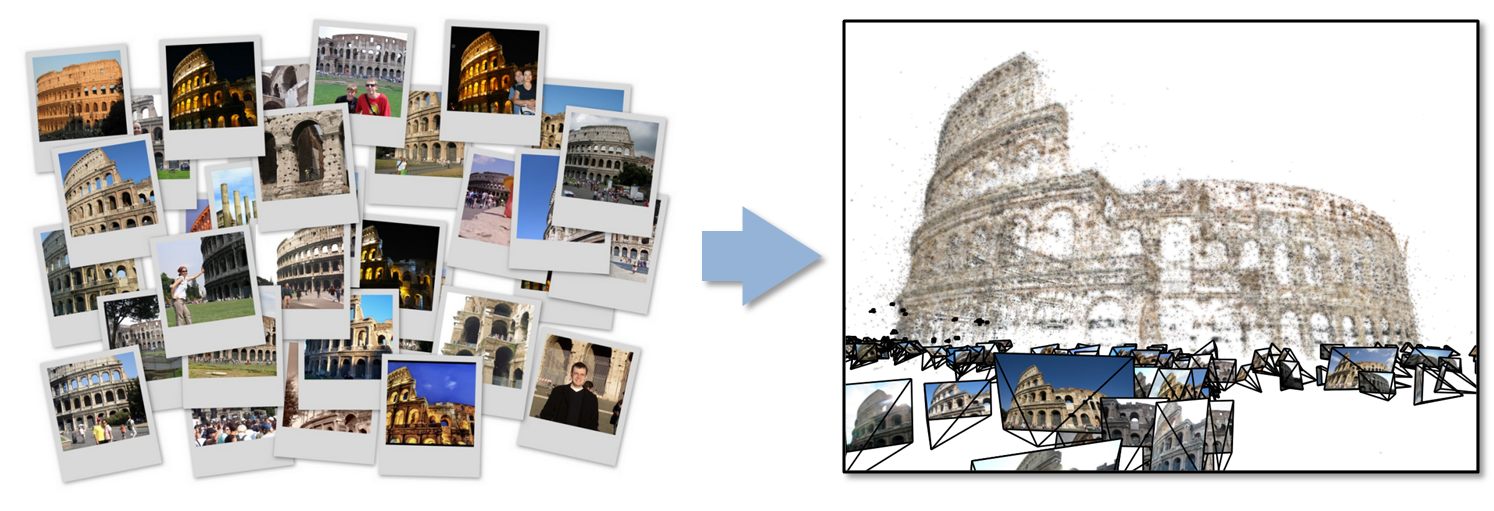 Bundle adjustment
Refine camera poses R, T 
and scene structure P
Experimental results
Evaluated on several Flickr datasets
Download photos (highest resolution available) & geotags (if available) 
Removed images with missing EXIF focal lengths
Removed panoramic and high-twist images

To build the image match graph
Used vocabulary tree and inverted files to find similar photos [Agarwal09]
Matched images with nearby geotags, closing triangles and performing successive rounds of query expansion [Frahm10]
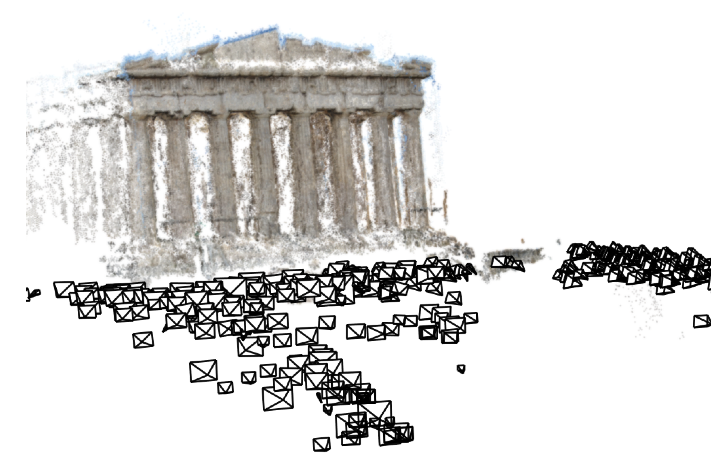 AcropolisReconstructed images: 454Edges in MRF: 65,097
Median camera pose difference 
	wrt IBA: 0.1m
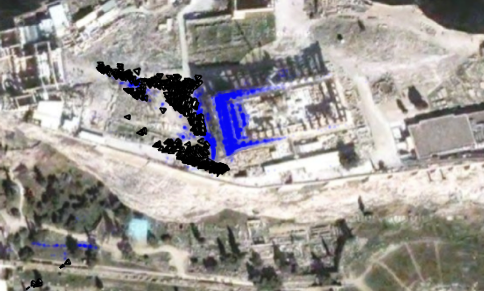 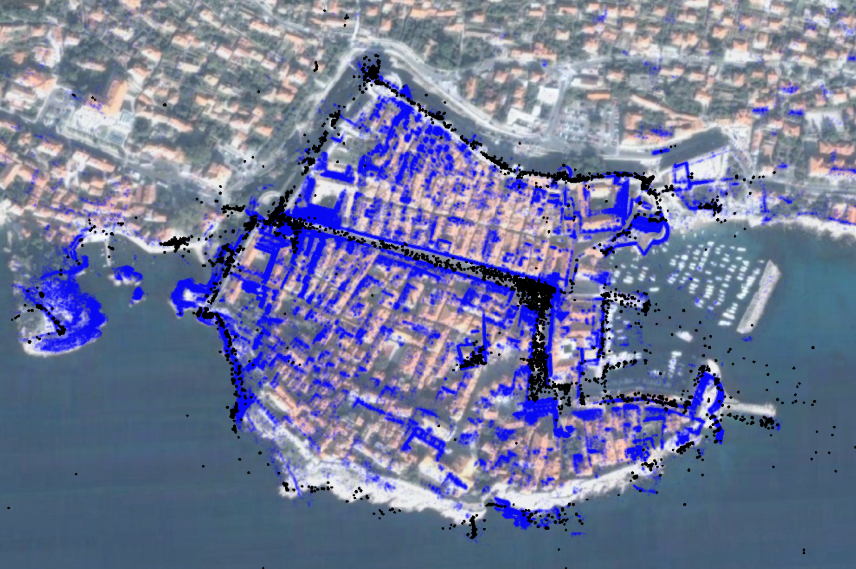 Dubrovnik (Croatia)Reconstructed images: 6,532Edges in MRF: 1,835,488
Median camera pose difference wrt IBA: 1.0m
QuadReconstructed images: 5,233Edges in MRF: 995,734
Ground truth dataset
Captured 348 photos of Quad from locations surveyed with differential GPS
Allows for ground truth comparison of reconstructed camera positions
Median error wrt ground truth: 			1.16m for our approach (vs 1.01m for IBA)
QuadTotal images: 6,514Reconstructed images: 5,233Edges in MRF: 995,734
Ground truth for 348 cameras
Median error wrt ground truth:
	1.16m (vs 1.01 for IBA)
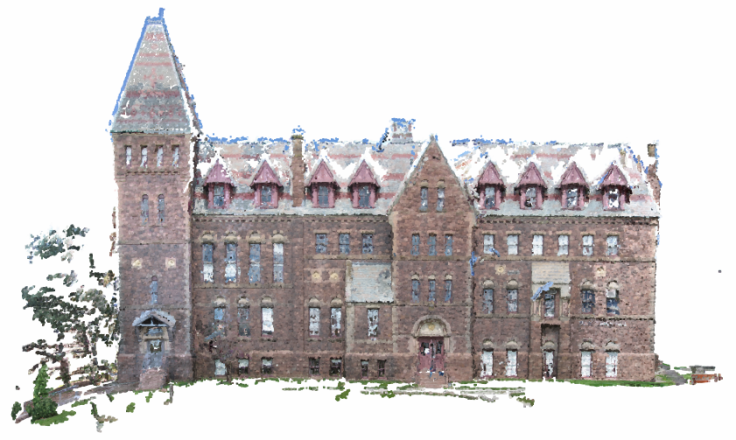 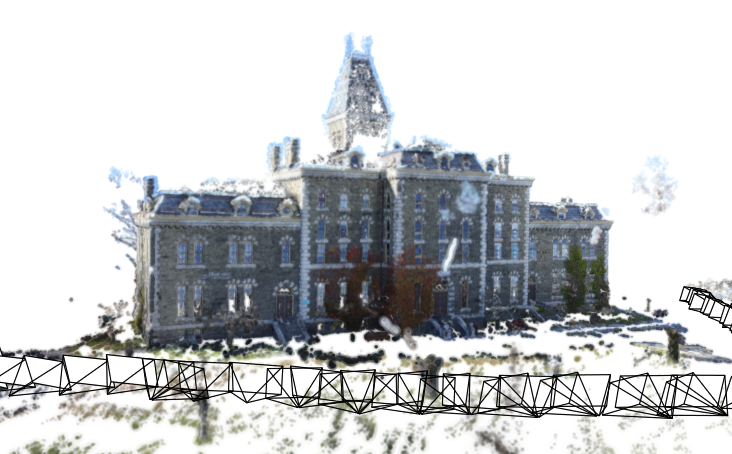 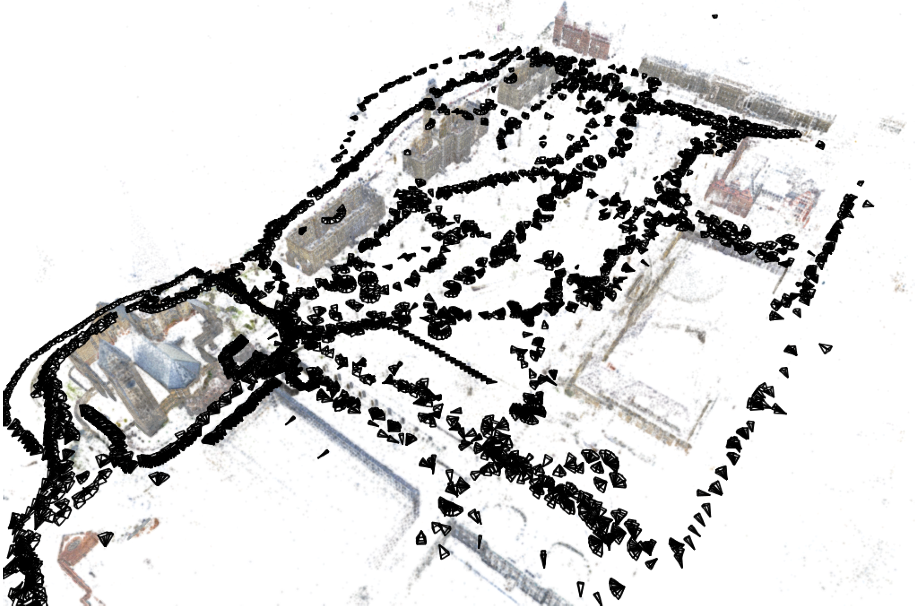 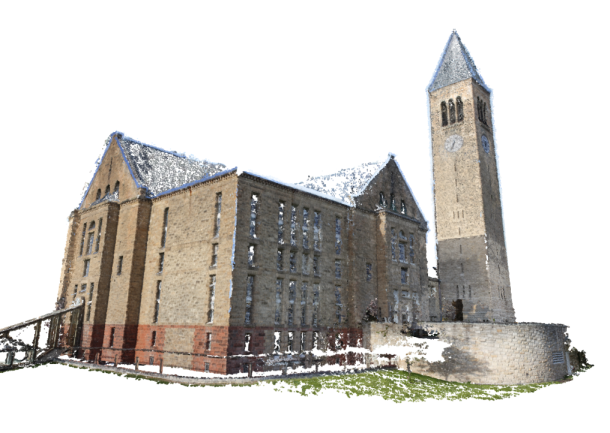 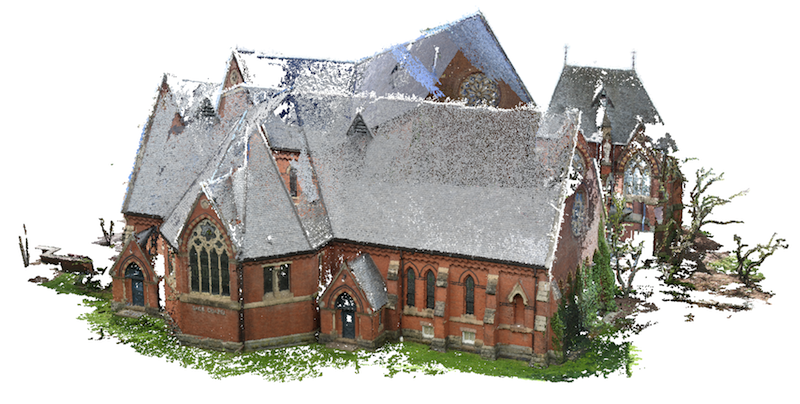 Central RomeReconstructed images: 14,754Edges in MRF: 2,258,416
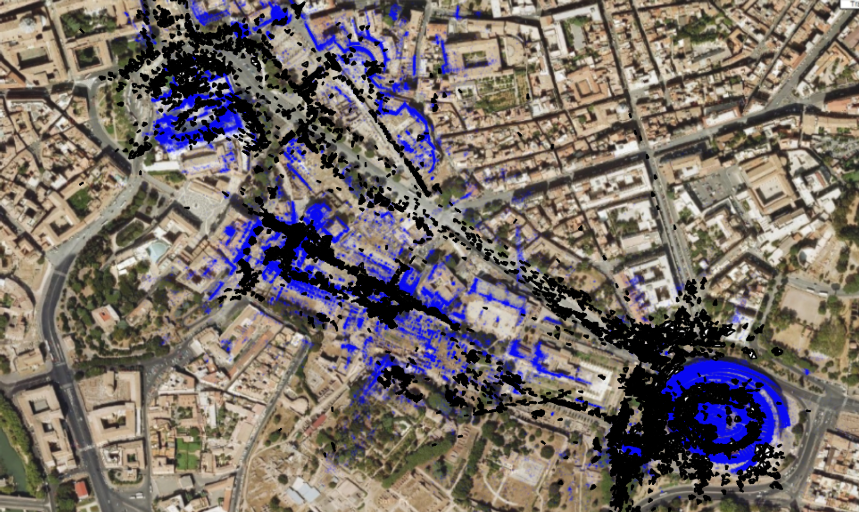 Central RomeReconstructed images: 14,754Edges in MRF: 2,258,416
Median camera pose difference
	wrt IBA: 25.0m
Our result
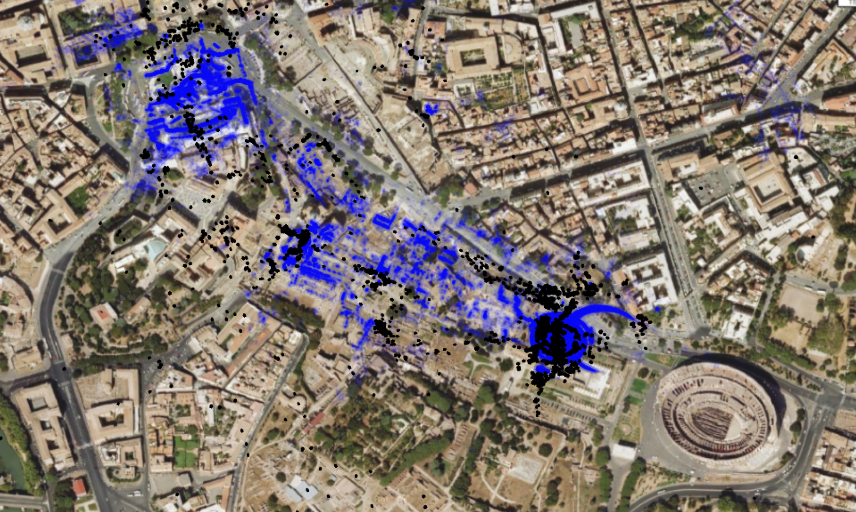 Incremental
Bundle Adjustment
[Agarwal09]
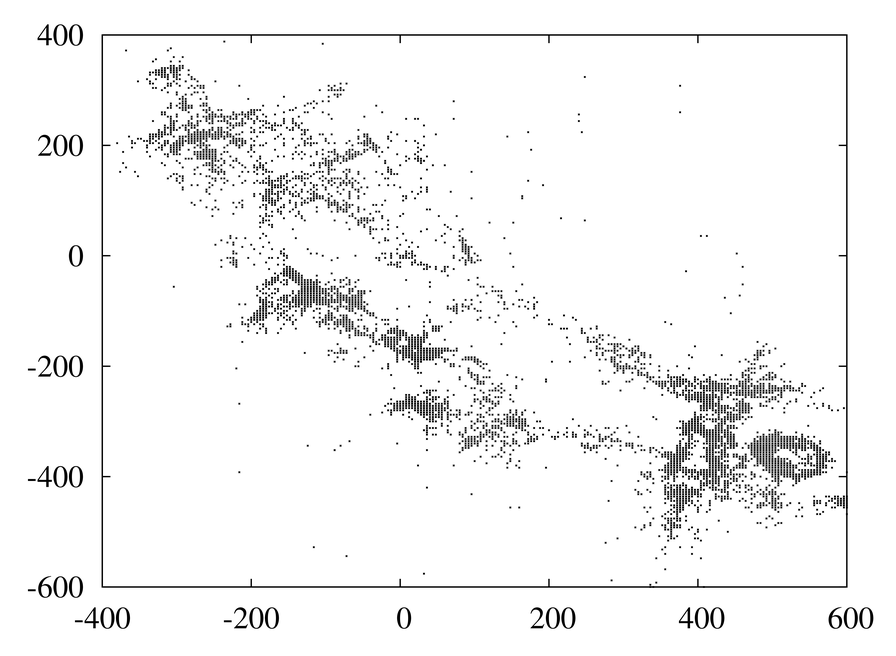 After discrete BP
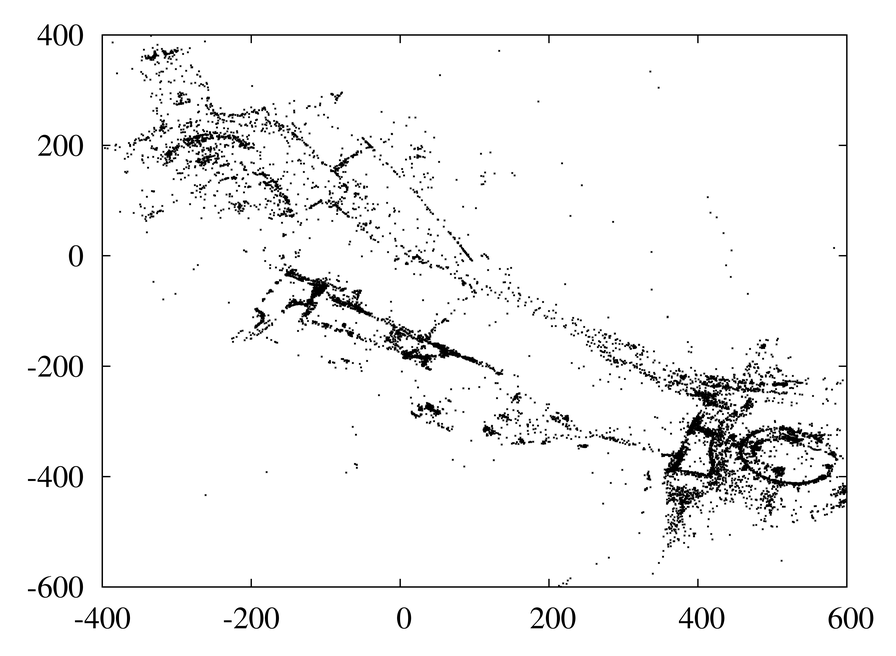 After bundle adjustment
Running times
Our results are about as good as or better than IBA, but at a fraction of the computational cost
Favorable asymptotic complexity
BP is easy to parallelize on a cluster, unlike BA
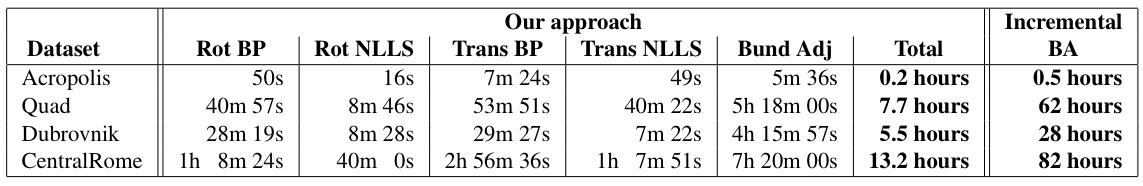 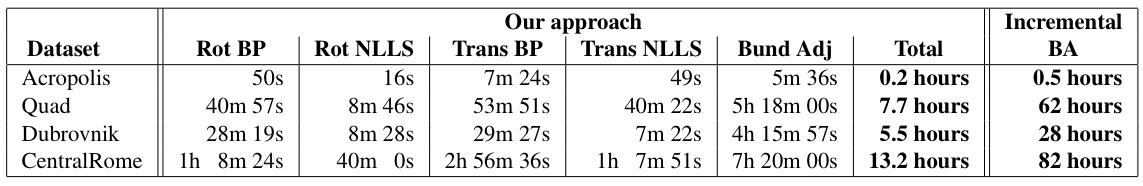 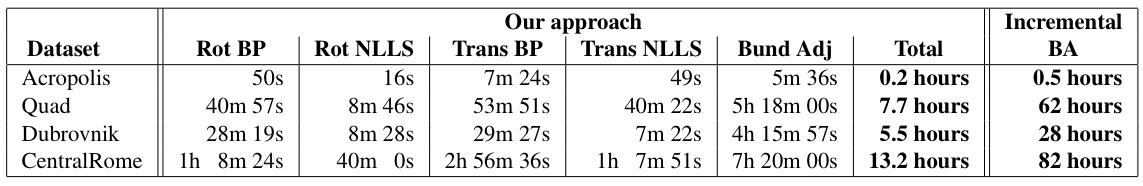 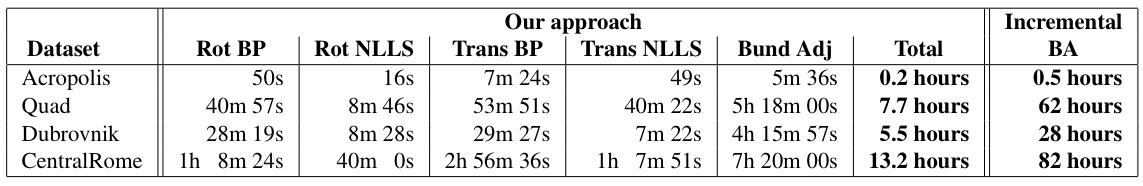 Limitations and future work
Inference on large random fields with huge label spaces
Hierarchical state spaces?
Dynamic, non-uniform state space discretization?
Other inference techniques? (sampling, …)
Solving for rotations and translations simultaneously
Currently require geotags for some images 
Using other prior information
Orientation sensors, image shadows, etc.  
Larger image collections
Acknowledgements
Jon Kleinberg

The Lilly Foundation
Indiana University Data to Insight Center
NSF Grant 0964027
Indiana University UITS supercomputing center 
Cornell Center for Advanced Computing
Cornell Campus Planning Office
MIT Lincoln Labs
Quanta Computer
Intel
Google
Summary
A new SfM method for global initialization of cameras and points
Uses combination of discrete and continuous optimization to initialize bundle adjustment
More robust reconstructions for some scenes
Up to 6x speedups over incremental bundle adjustment for large problems
http://vision.soic.indiana.edu/disco
Running times detail
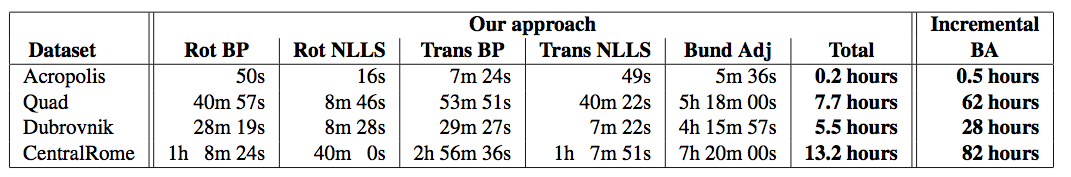 Comparison with IBA
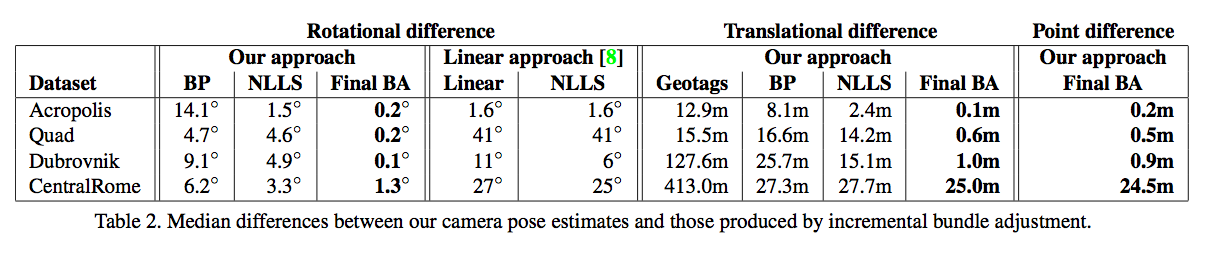 Dataset details
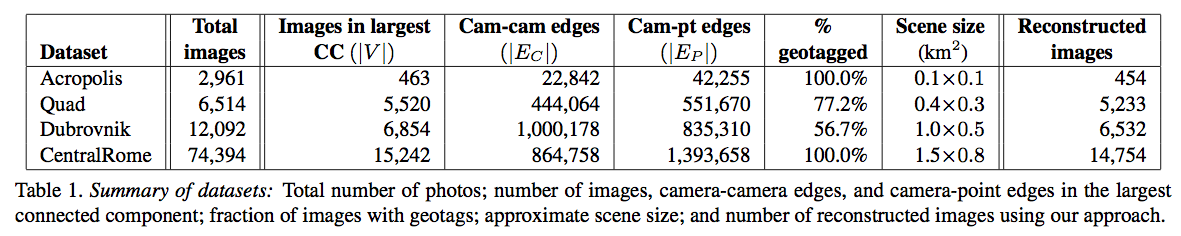 Quad results
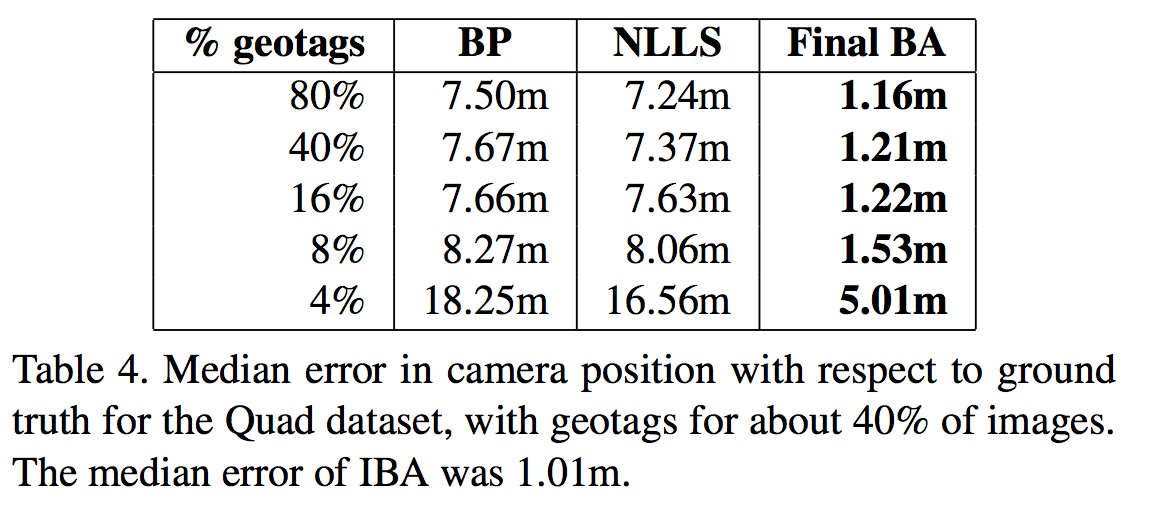 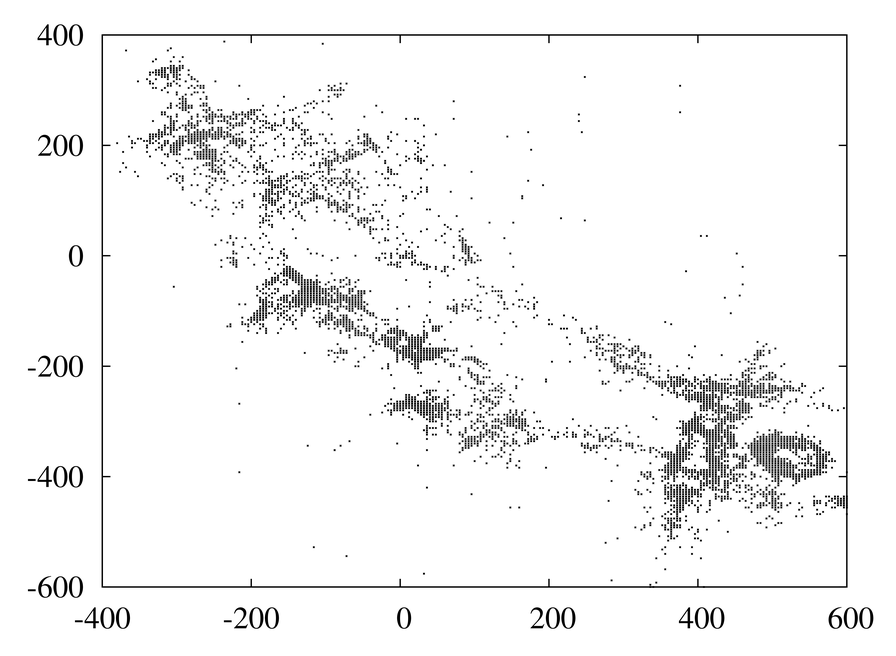 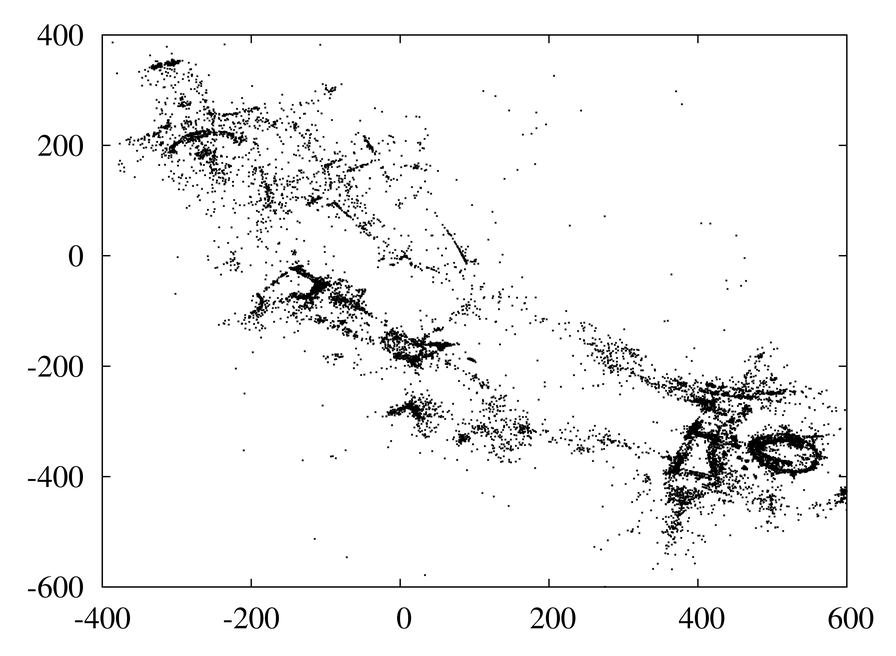 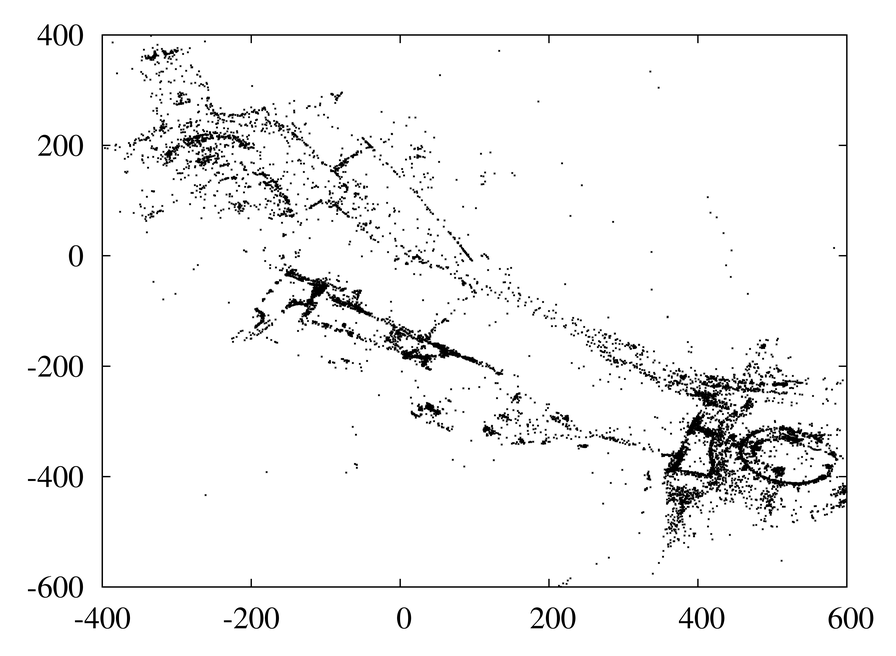 Approximation Visualization
Cost as function of tj
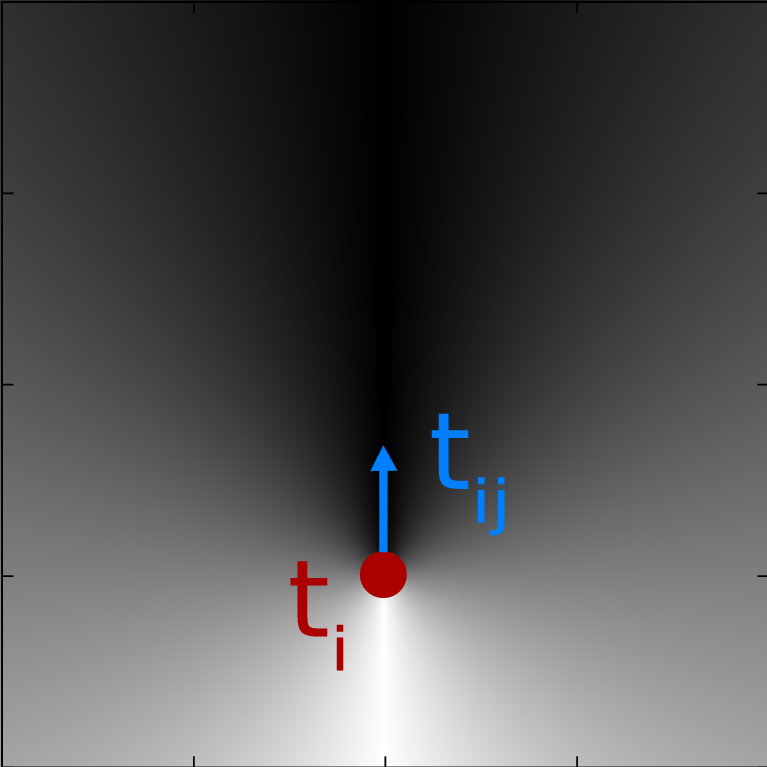 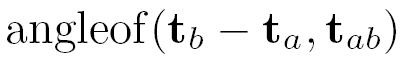 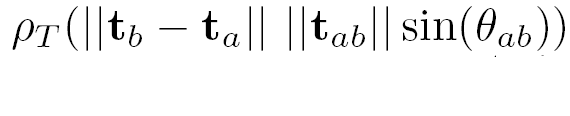